实验八：命令模式实验
实验目的：
1）初步了解和掌握命令模式（Command）的类图结构，以及模式中的主要角色和功能；
2）能够利用命令模式的基本类图构造，并通过掌握的编程语言，完成实验要求的内容；
3）了解和掌握命令模式如何实现将“行为请求者”与“行为实现者”进行解耦的机制和方法。
实验内容
1，实验场景的设计
利用命令模式描述顾客在餐馆进行点餐吃饭的处理过程
在点餐的整个流程中，包括顾客、服务员以及厨师三类基本角色，其中：
顾客按单点菜。
服务员处理顾客的菜单。
厨师根据菜单炒菜。

2，引入命令模式的设计思想，构建实现上述过程的类图结构以及角色定义，利用面向对象程序设计语言实现对顾客点餐过程的描述。

3，通过对命令模式类图与结构功能的理解，编写实现命令模式的一般化程序。
命令模式（解耦）
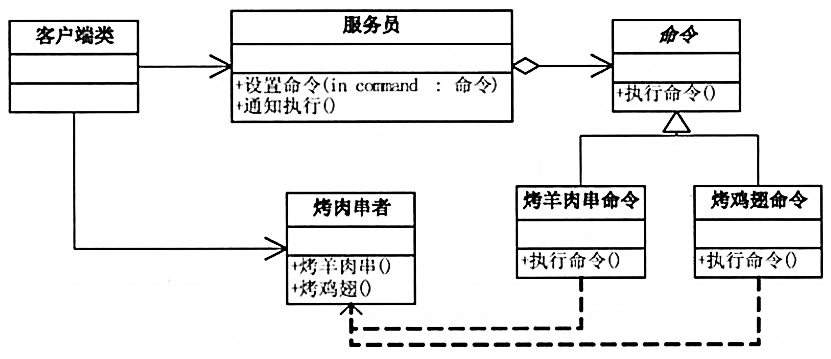 命令模式（解耦）
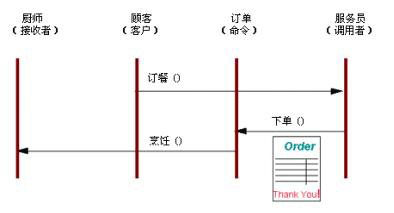 命令模式解耦后的对象交互关系
示例中的命令模式类图
客户端
Command
BakeMuttonCommand
BakeChickenCommand
Waiter
-barbecuer;
-barbecuer;
-command;
+ExcuteCommand()
+ExcuteCommand()
+ExcuteCommand()
+SetCommand()
+Notify()
Barbecuer
+BakeMutton()
+BakeChicken()
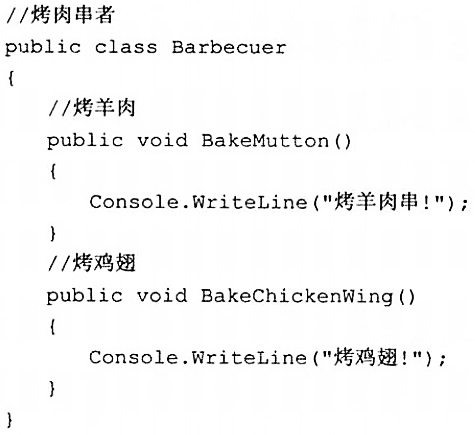 Barbecuer
+BakeMutton()
+BakeChicken()
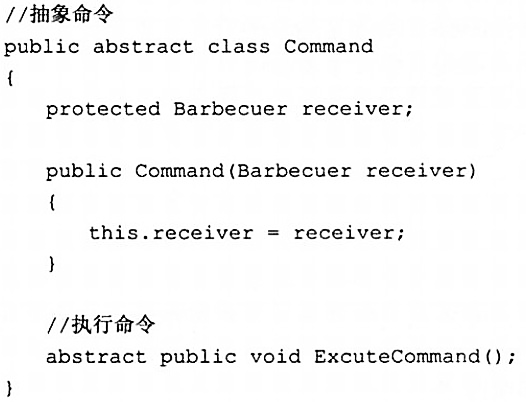 Command
+ExcuteCommand()
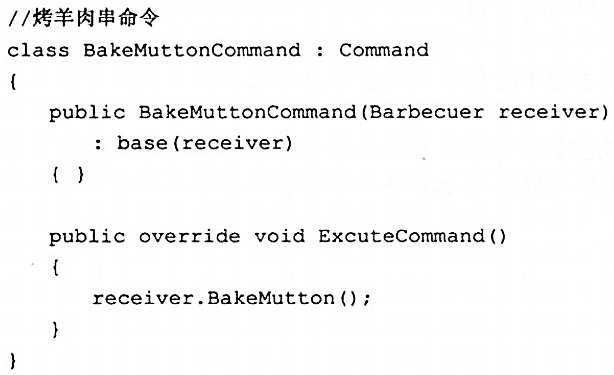 BakeMuttonCommand
-barbecuer;
+ExcuteCommand()
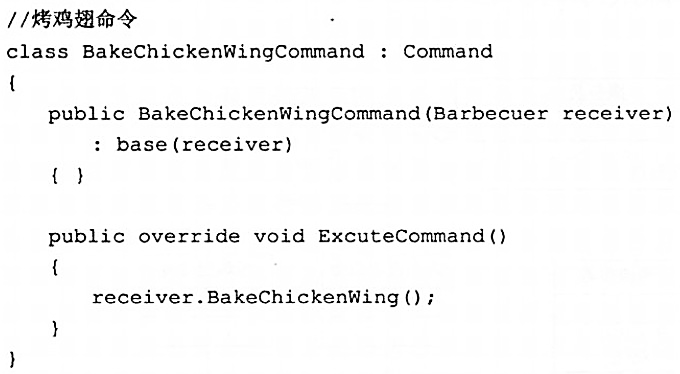 BakeChickenCommand
-barbecuer;
+ExcuteCommand()
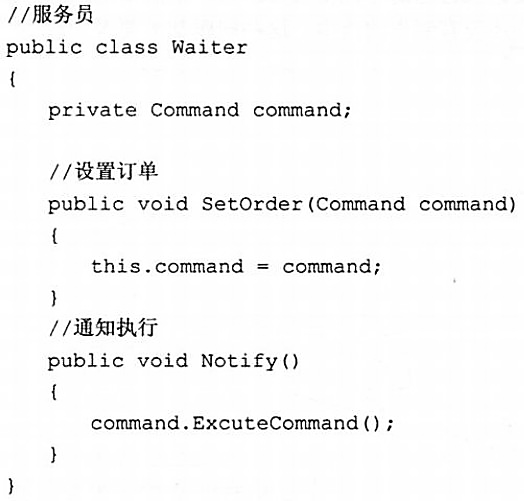 Waiter
-command;
+SetCommand()
+Notify()
服务员类的命令处理改进
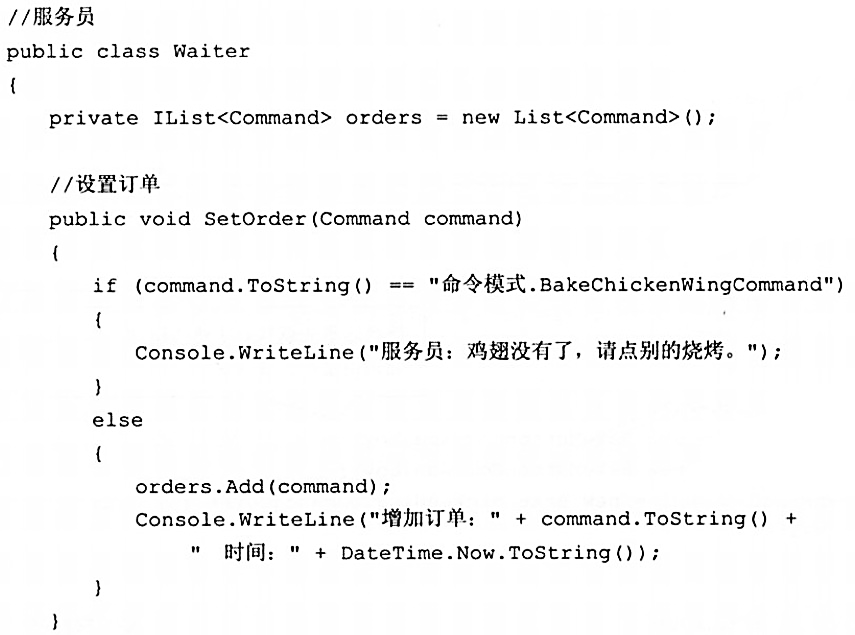 利用一个链表结构来处理多个命令
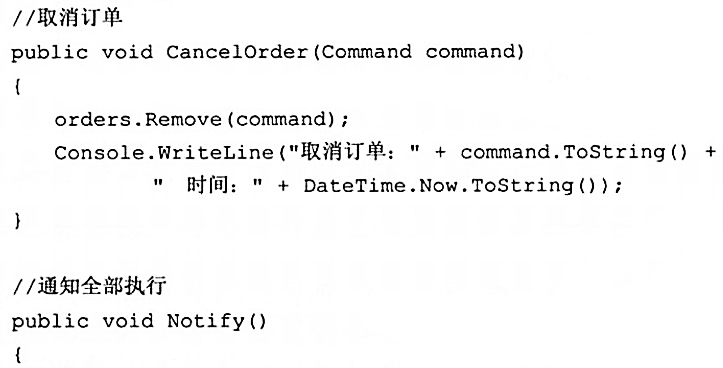 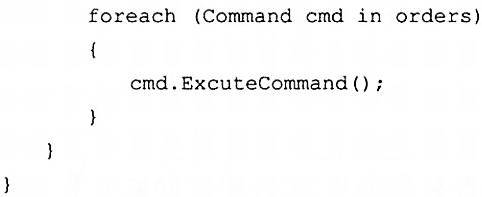 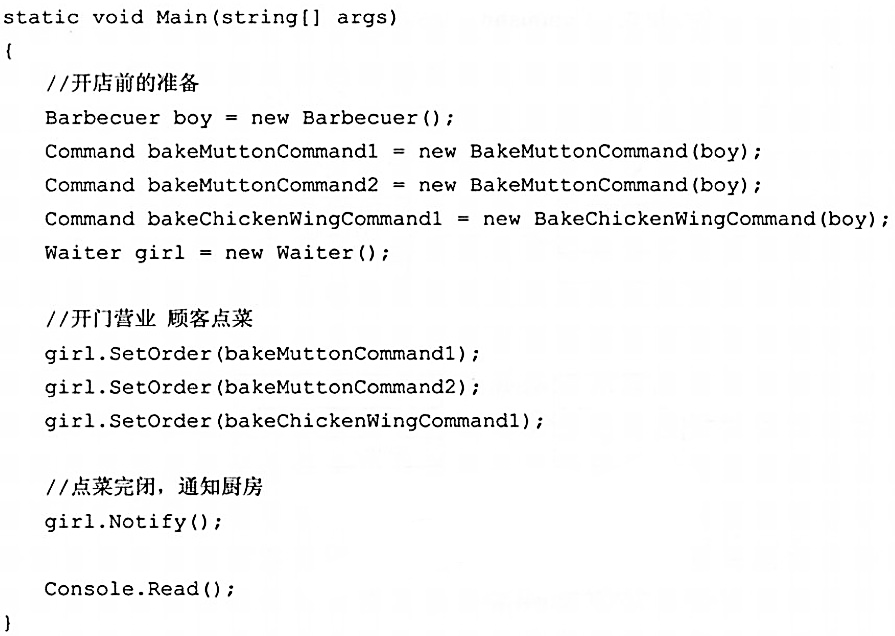 命令模式的一般化结构
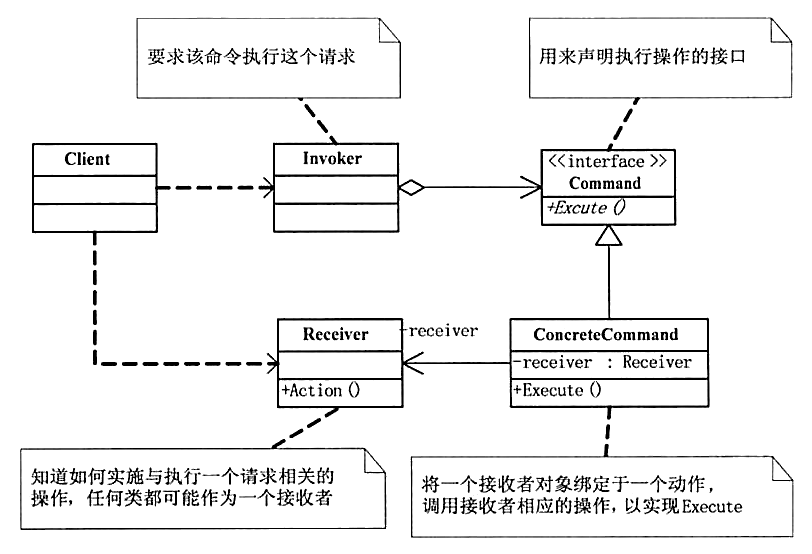 命令模式的一般化代码
抽象命令类定义：
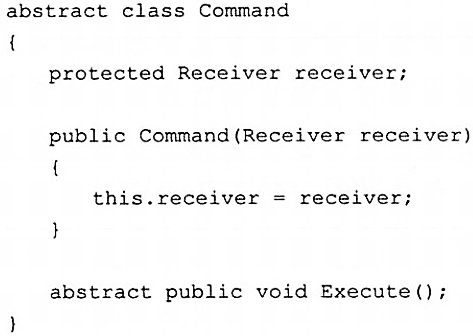 具体命令类定义：
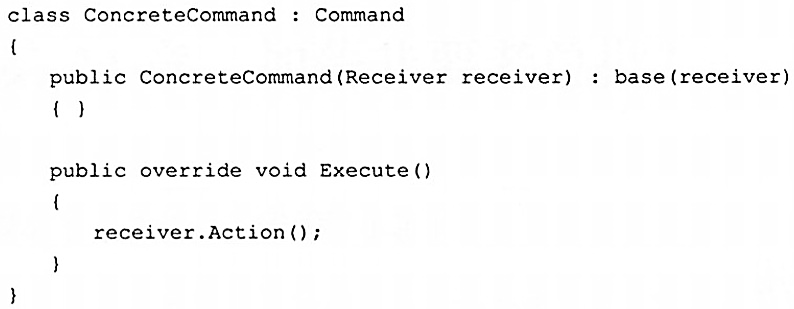 请求者类定义：
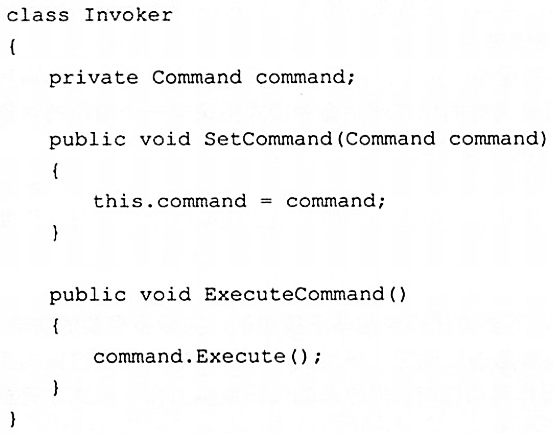 接受者类定义：
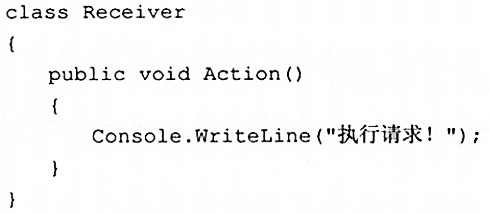 客户端调用：
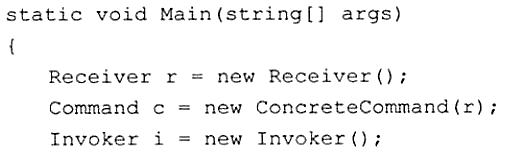 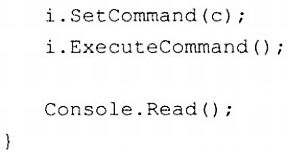